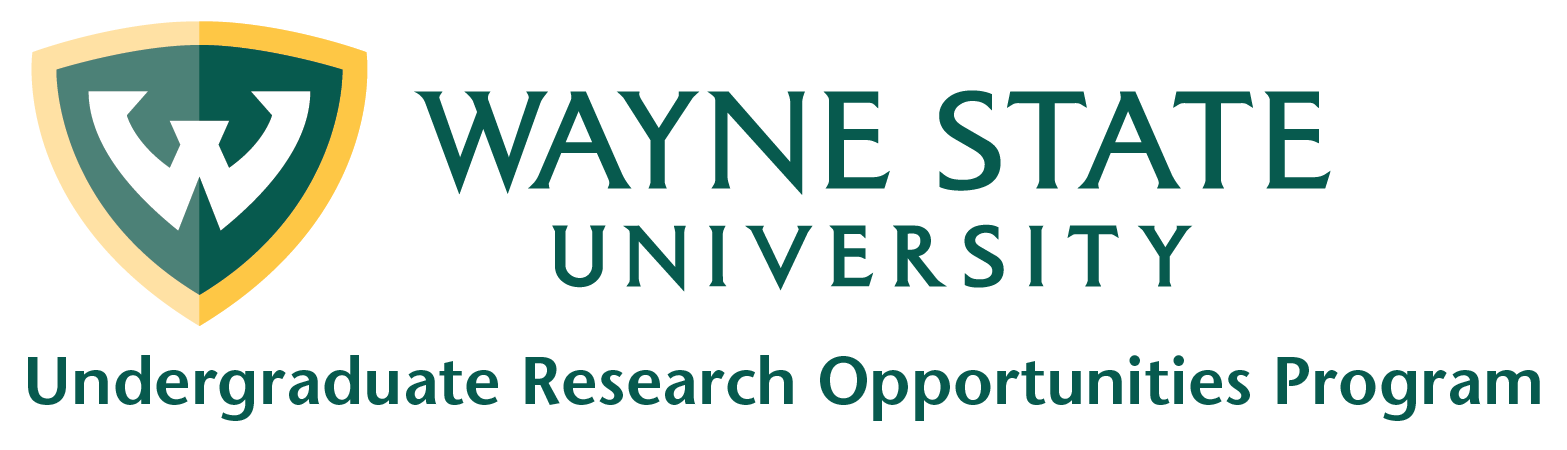 Warrior Scholars: The Wayne State University Conference for Undergraduate Research and Creative Work
Friday March 29, 2024
Preliminary Conference ScheduleMAY BE ALTERED DEPENDING ON THE FINAL NUMBER OF PRESENTERS
8:00 – Student Registration / Poster Set-Up / Oral Presentation Practice
South lobby of the Student Center Building
9:00-10:30 – Poster Presentation Session
10:30-10:45 – Break
10:45-11:45 – Oral Sessions
11:45-12:00 – Break 
12:00 – Lunch / Award Ceremony
Set Up
Oral presenters using media should have their files available in multiple locations (USB drive, CD, accessible via email) just in case.
Poster presenters will be given an easel location and binder clips to attach their poster to the 36” x 48”UROP provided poster board.
Expectations
Dress at least business casual

Attend the entire conference

Attend other presentations

Behave Professionally

Be Punctual 

Be prepared to answer questions
Poster Presentations
A 48” x 36” Foam core poster board and an easel will be provided.
Prepare a short 2-3 minute presentation for people who stop by your poster.
You are expected to be at your poster during the entire poster session to answer questions from the public as well as the judges.
Poster templates
WSU Generic https://guides.lib.wayne.edu/posters/templates
School of Medicine https://medcom.med.wayne.edu/downloads
Poster Printing (not covered by UROP)
https://guides.lib.wayne.edu/posters/printing
FedEx Office on Anthony Wayne Drive
Oral Presentations
A/V Provided:
 Computer with MS Office
 Projector
 Wireless Internet Access
Any other A/V needs – Email morr@wayne.edu
Presentations should be between 12 – 15 minutes with 2-3 minutes for questions afterwards. 
Prepare for questions
Preparing Your Oral Presentation
Know the needs of your audience! Who are they? What do they want to know? 
Limit jargon. 
Follow a logical progression: 
Introduction/Significance 
Research Question/Hypotheses 
Methods 
Results 
Discussion/Conclusions
Thank those who supported you, including UROP if you received an Undergraduate Research and Creative Project Award
Preparing Your Presentation
Ensure your speech will captivate the audience and be worth their time. Think “Why is this study so important?” Then convey that to the audience.
Know your material thoroughly!  
PRACTICE, PRACTICE, PRACTICE! 
Time your presentation to make sure you are within the limit AND allowing for questions!
Time yourself during the actual presentation. 
Make sure it is not a rushed delivery.
Preparing Your Oral Presentation
It is ok to make notecards, but only to highlight talking points that you can expand on as you speak.  DO NOT read from your notes for an extended length of time or you will lose the audience!  
PowerPoint slides can also serve this purpose and are great for displaying results charts and other visual aids! 
Keep PowerPoint layout simple and use BIG TEXT
Preparing Your Oral Presentation
Know your strong and weak points, and you should emphasize the strong points during your presentation. 
The audience does not expect you to be perfect nor do they want you to fail!
During Your Presentation
Dress appropriately and present your desired image to the audience.  
Be pleasant, enthusiastic, and confident. 
Try to appear relaxed, even if you feel you aren’t. 
Introduce yourself (no more than 30 seconds). Where are you from? 
Establish rapport with the audience, perhaps making them laugh to break the ice. 
Speak to the person farthest from you to make sure your voice is loud enough.
During Your Presentation
DO NOT RUSH! No one likes a rushed delivery! 
Allow time for the audience to reflect and think and for you to “breathe.” Stick to main points as needed.
Avoid fillers (umm, like, uh) and fidgeting. 
Body language is important. Standing and perhaps even moving around a bit using appropriate hand gestures is preferable to sitting down or standing with head down.
During Your Presentation
Maintain sincere eye contact, focusing on one person for 2-3 seconds before moving to the next. This helps the audience feel involved.
Leave time for questions! 
Overall, just speak, listen, respond, adjust, adapt! Change your strategy if needed. If you become short on time, know ahead what can be left out. If you have extra time, know what can be added. 
Have contact information available!
Questions?Email morr@wayne.edu